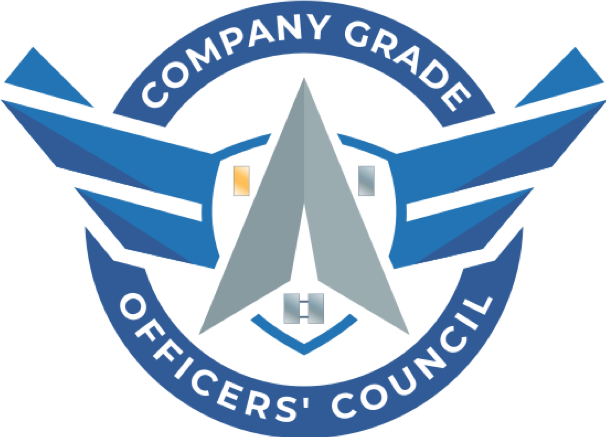 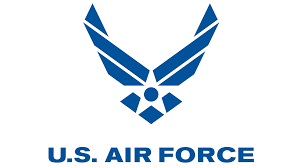 CGOC Fundraising
Current as of February 2021
1
Roadmap
Key Authority
Fundamentals
Getting Approved for Fundraising
Fundraising Ideas and Tips
Prohibited Fundraising
Questions
2
Key Authority
AFI 34-223, Private Organizations Program, 13 Dec 18
Be familiar with this AFI…after all, it’s the key authority and it’s only 16 pages long!
For anything else, consult the gatekeeper for Private Organization (PO) fundraising: FSS.
If you’re able to make a friend at your local JA, lean on them for guidance.
3
Fundamentals
If your CGOC isn’t already a PO, it should be.
AFI 34-223 states that PO’s are non-federal entities “with greater latitude in fundraising.”
That’s because PO’s are officially sanctioned and regulated by the installation commander (or MSG/CC if delegated)…but in exchange for oversight, they’re given a longer leash for fundraising.
FSS/CC or FSS/CD monitors and administers the PO program.
JA does not provide legal advice to POs, but reviews constitution/bylaws, blesses PO formation, and approves fundraisers.
4
Fundamentals (cont’d)
Due to greater fundraising latitude, many CGOC’s are already PO’s.  
If yours isn’t, consider organizing as a PO under AFI 34-223, para 5.1.
Start with JA at your base or if you know the appropriate office, try to locate the PO Coordinator at FSS (if any).
Use the template constitution and bylaws from CGOC National…don’t reinvent the wheel or risk errors.
Don’t use your official time, logo/seal, or unit resources on POs…PO activities are strictly for when you’re off the clock.
5
Getting Approved for Fundraising
You can put raised funds toward any use that benefits the CGOC members as a whole.
Such as: training, events, food, and motivational speakers
The approval authority on fundraiser requests: installation commander (or MSG/CC if delegated)
Ask your local legal office for a template for fundraiser requests
6
Fundraising Ideas and Tips
The installation commander approves PO continuous thrift shop sales operations and occasional on-installation events for fundraising purposes.
Such as: volunteering at the base thrift shop, bake sales, dances, carnivals, car washes, etc.
“Occasional” fundraising is defined as not more than three per calendar quarter.  Para 10.10.2.
Use the disclaimer language of para 10.1.2.3 on all public-facing print and electronic media for the PO.
POs can conduct fundraising events off the installation so long as it’s clear to the public that the PO is not representing the installation or the AF.  Just consult with your local FSS POC and JA before doing this.
7
Fundraising Ideas and Tips (cont’d)
It’s fine to have fundraisers involving sale of goods and consumables at public entrances and in community support facilities like the lobby of the Exchange.  But raffles can’t be done in these public areas.
Raffles are generally forbidden.  BUT they’re ok if conducted on the installation and the PO is primarily composed of DoD personnel and family members.  You need authority in advance by the installation commander or designee.  Also, a raffle must receive JA approval and it counts toward the overall PO limit to hold not more than three fundraisers per calendar quarter.  Read para 10.20 for more.
8
Prohibited Fundraising
PO’s must cease all fundraising during the annual AFAF and CFC. 
PO’s cannot duplicate goods/services from AAFES or FSS non-appropriated fund instrumentalities.
Generally, no amusement machines, slot machines, lotteries, raffles, games of chance, or other gambling-type activities (except as allowed under para 10.20).
No direct solicitations for donations from non-members on base.
No selling or serving alcoholic beverages on AF installations.  Para 10.14.  But alcoholic beverages may be consumed and shared among members of the PO and their guests in a potluck fashion at PO social (non-business) events.
For more on specific fundraising limitations, see para 10 of AFI 34-223.
9
Questions
With any questions, first consult AFI 34-223.
While JA is not required to give you legal advice, it doesn’t hurt to make a good friend over there!  They may be willing to offer guidance for any grey areas in AFI 34-223.
FSS’s PO Coordinator (if your base is lucky enough to have someone) can give general guidance.
10